Netradiční koření tropů a subtropů
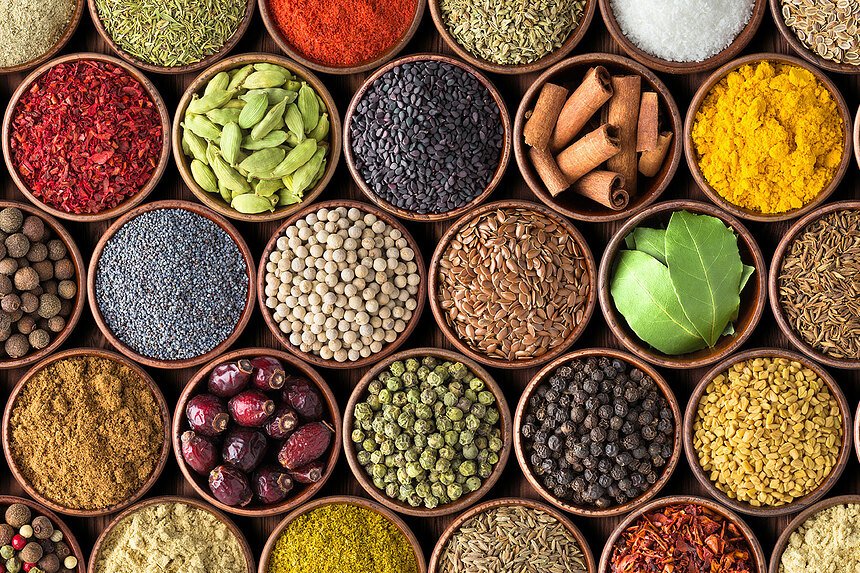 OBJEVTE TROPY
Univerzita třetího věku
Ing. Ingrid Faltová
faltovai@ftz.czu.cz
KTPA, FTZ
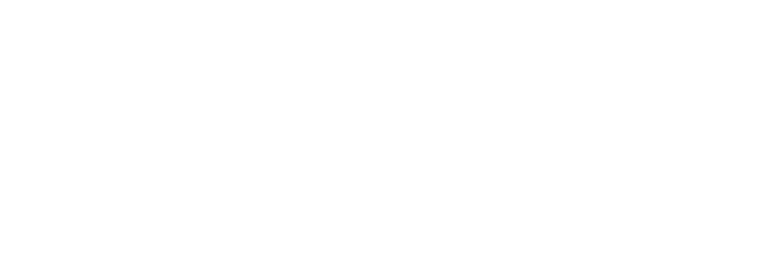 Pepř kubébový- Piper cubeba
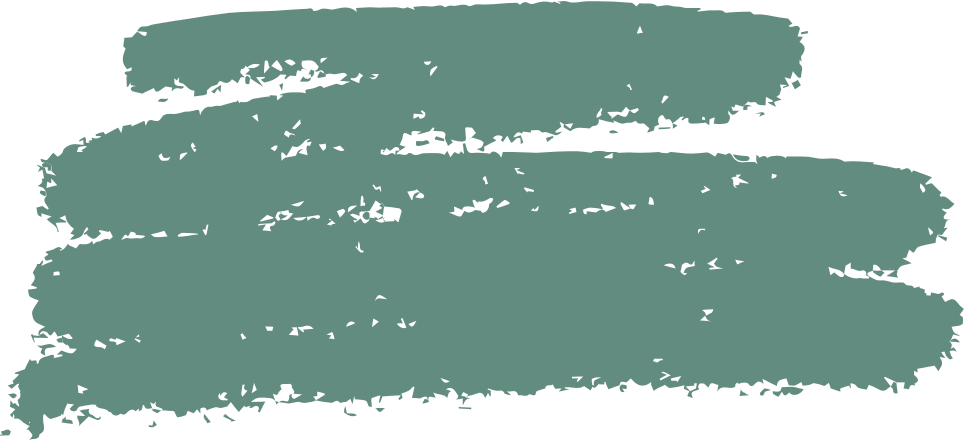 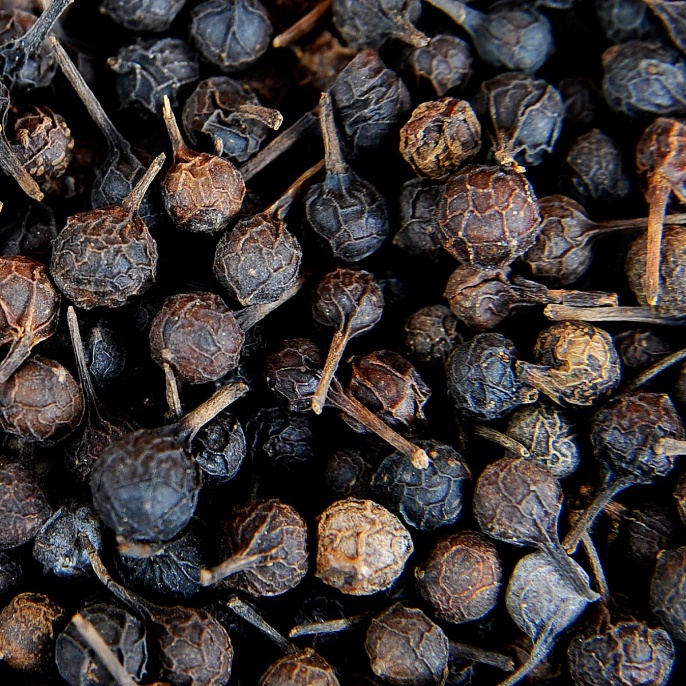 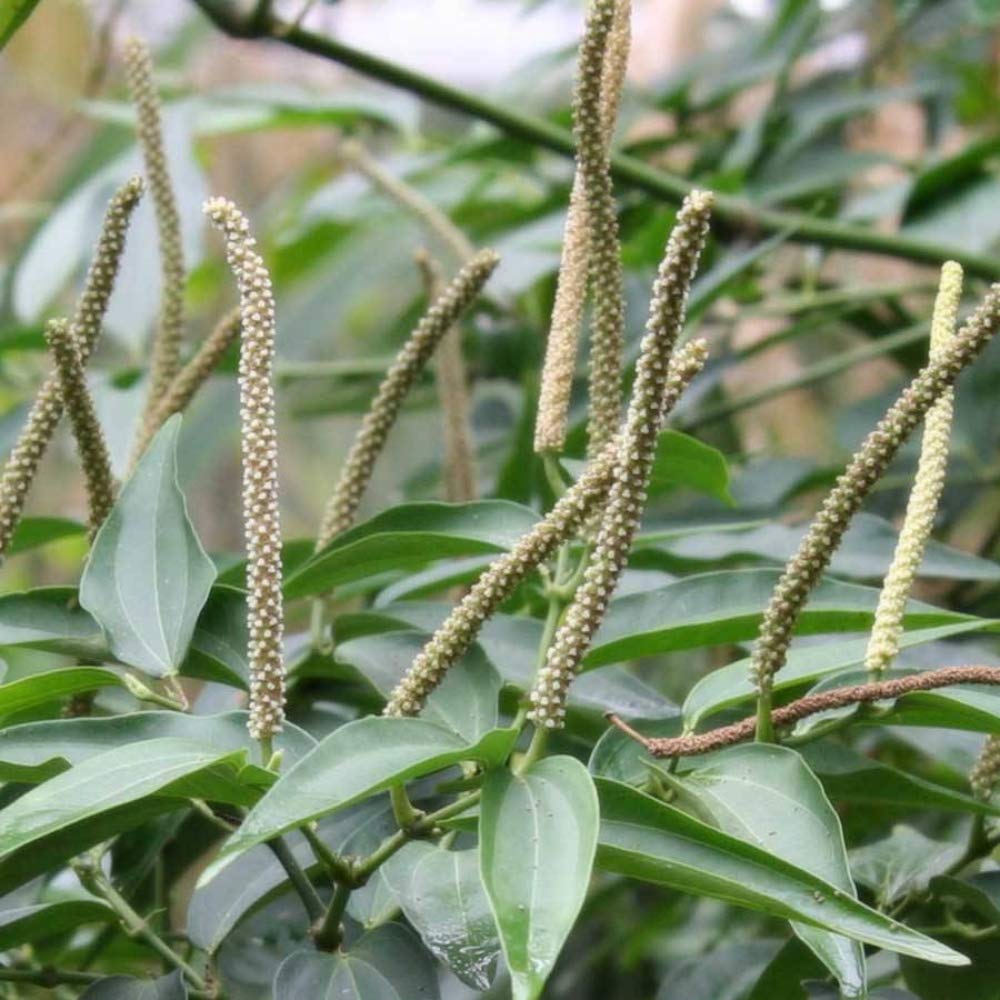 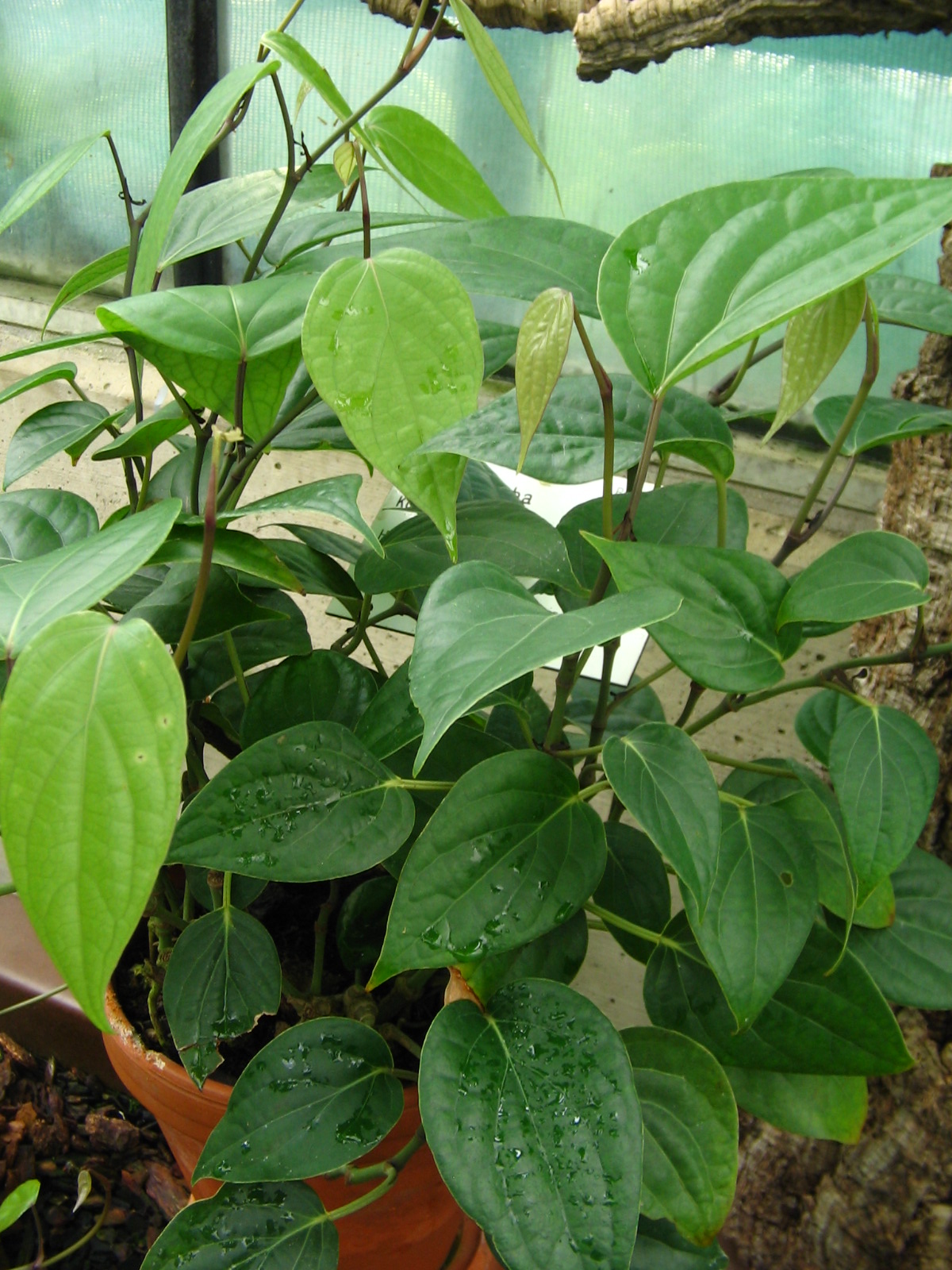 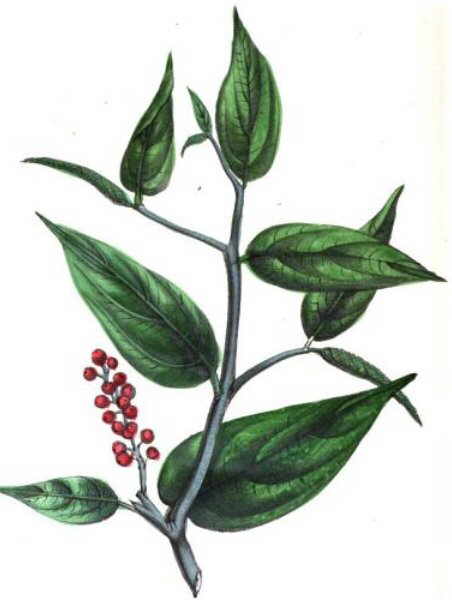 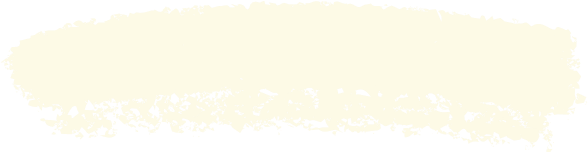 Pepřovec balzámový- Schinus molle
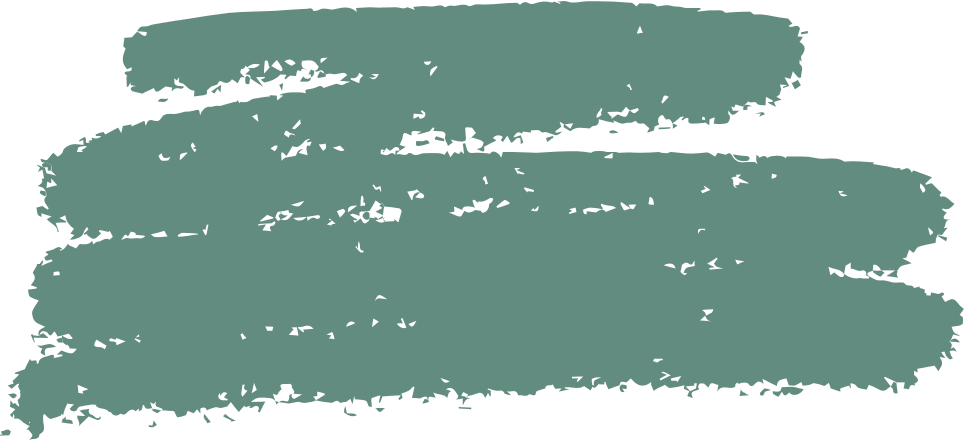 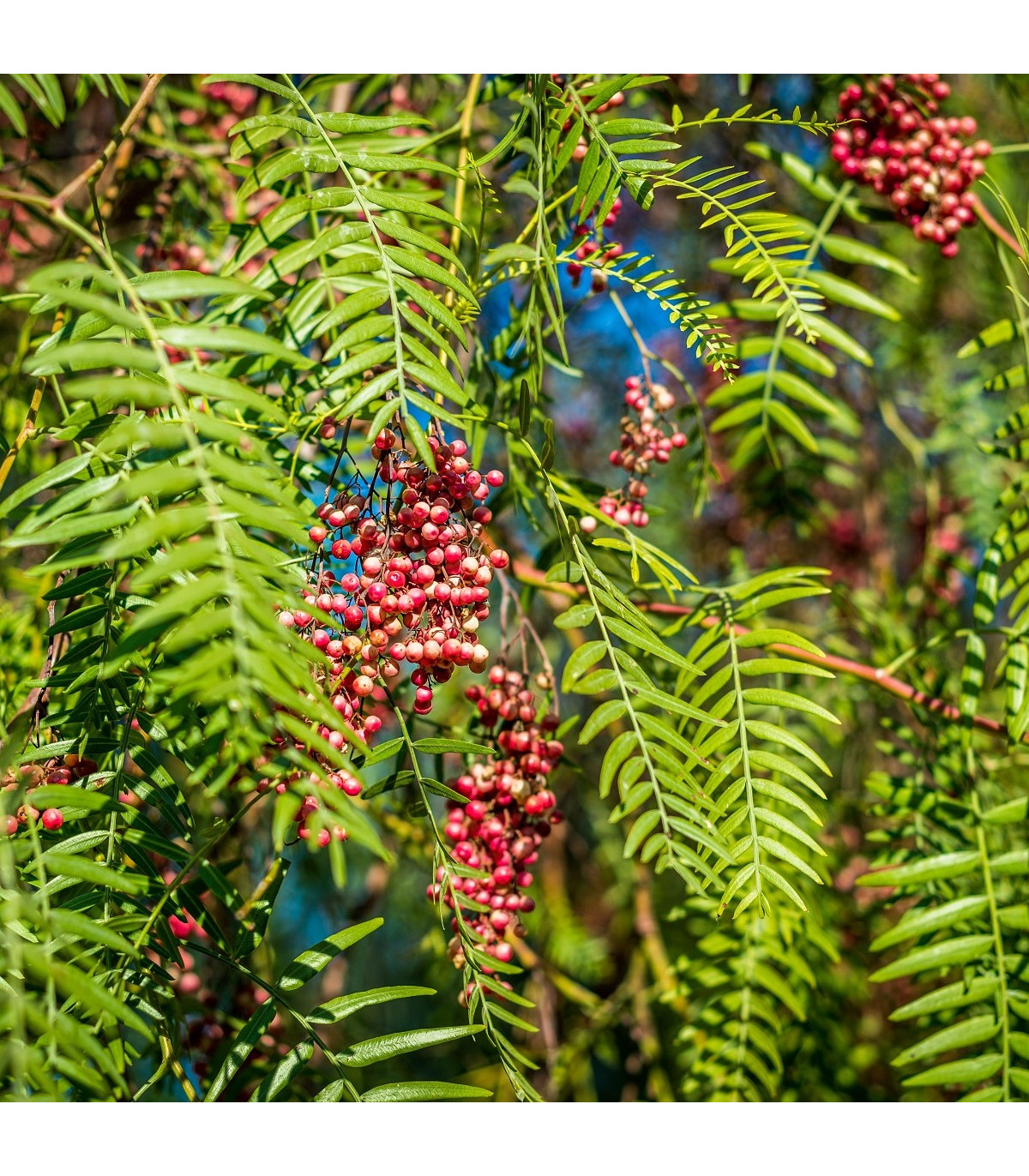 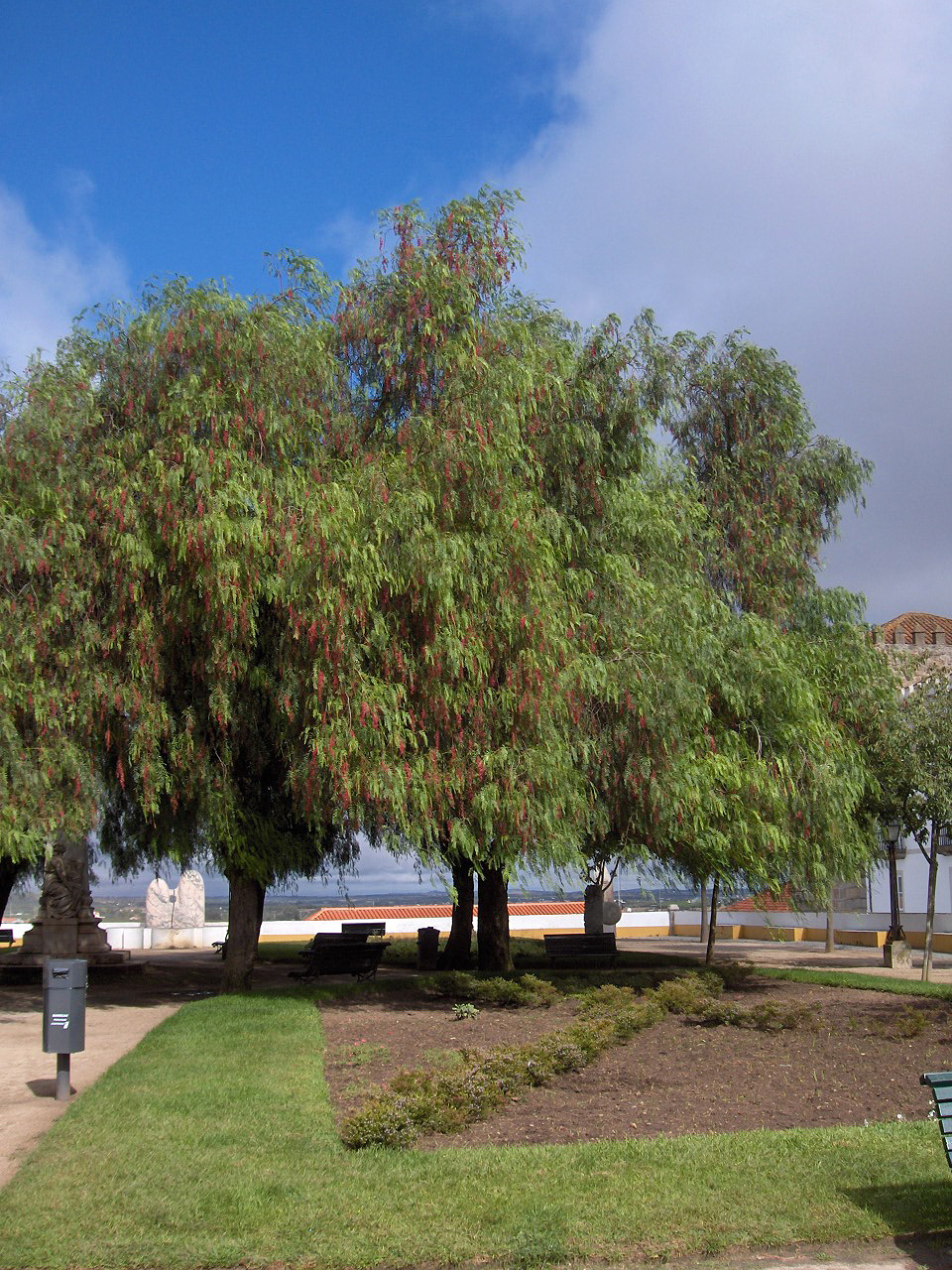 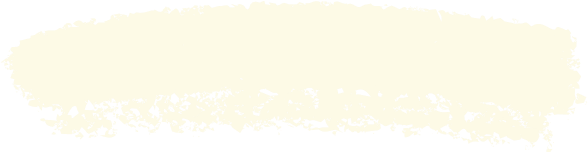 Sečuánský pepř- Zanthoxylum piperitum
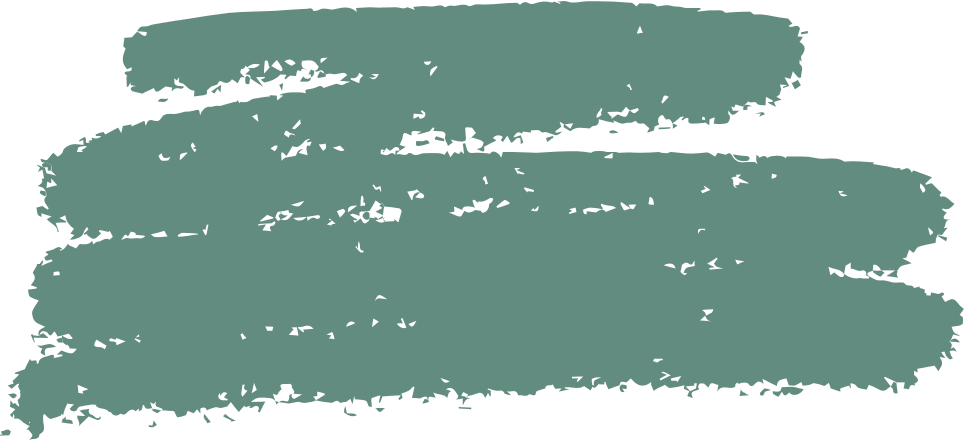 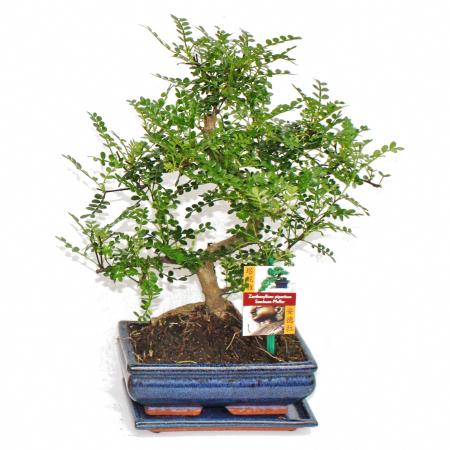 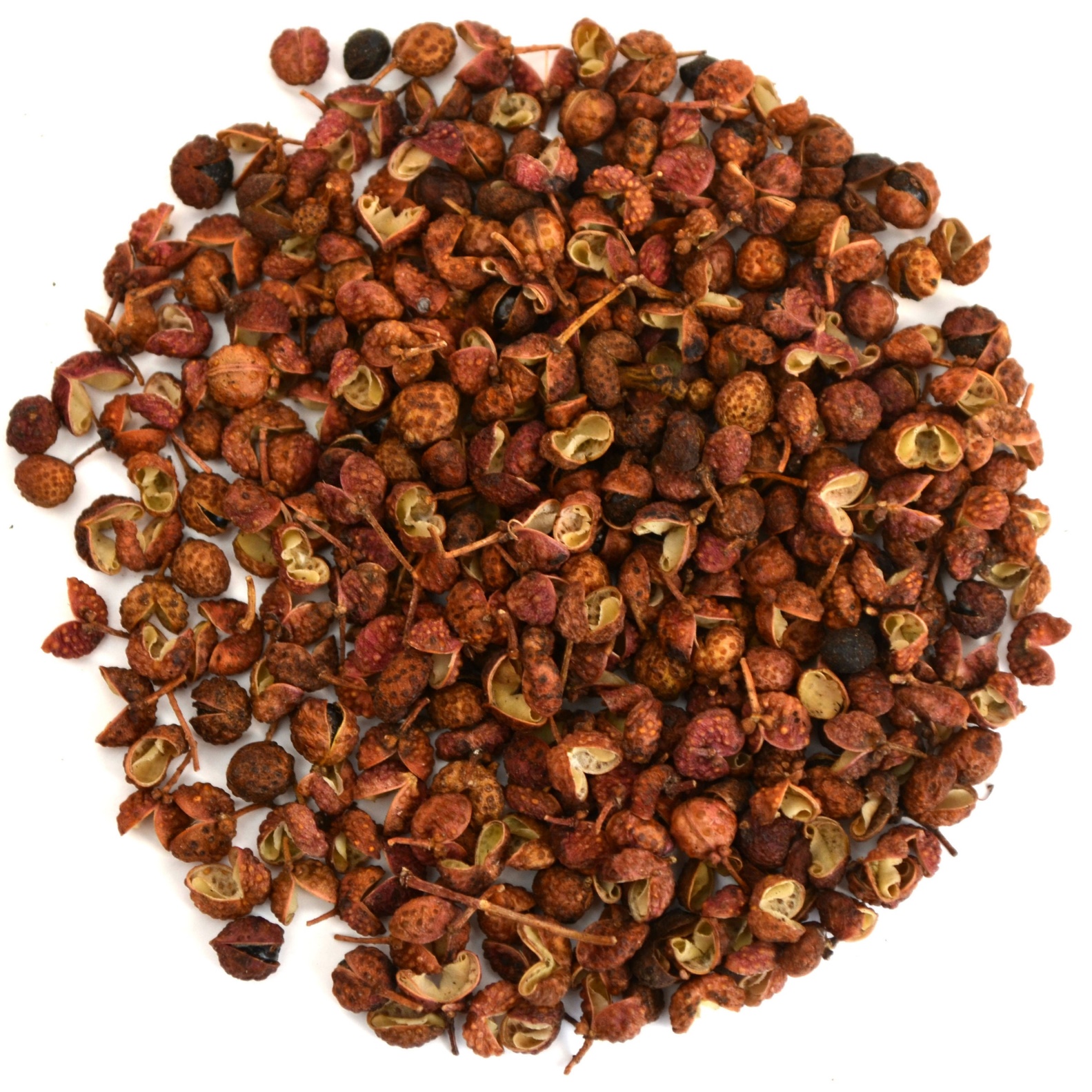 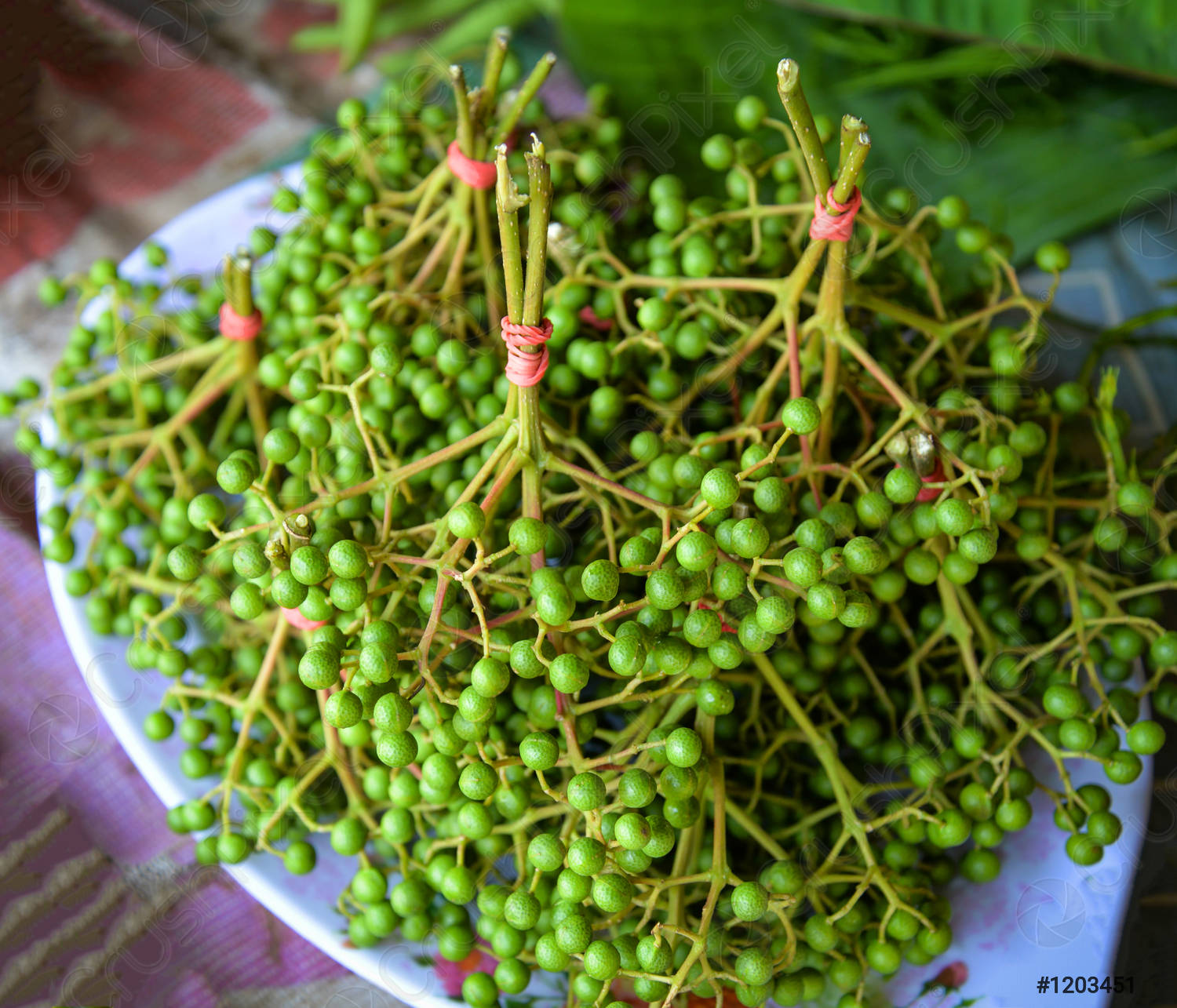 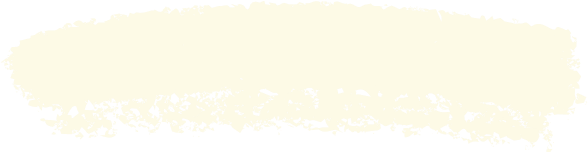 Guinejský pepř- Aframomum melegueta 						(rajské zrno)
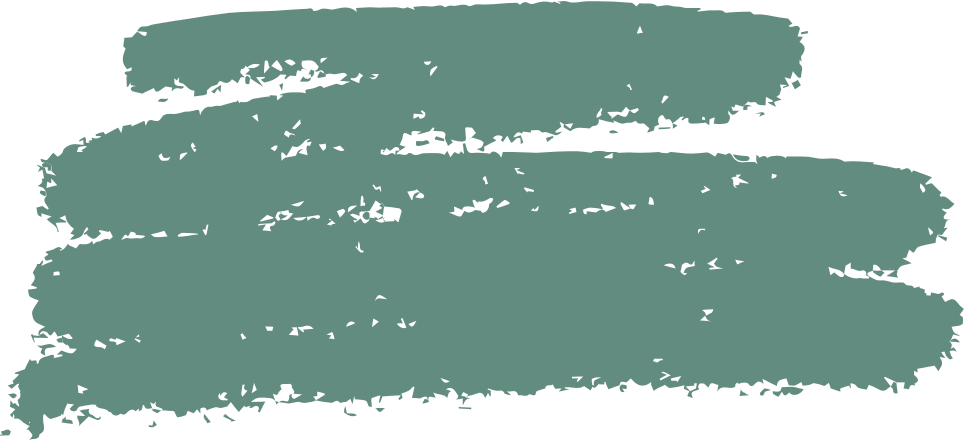 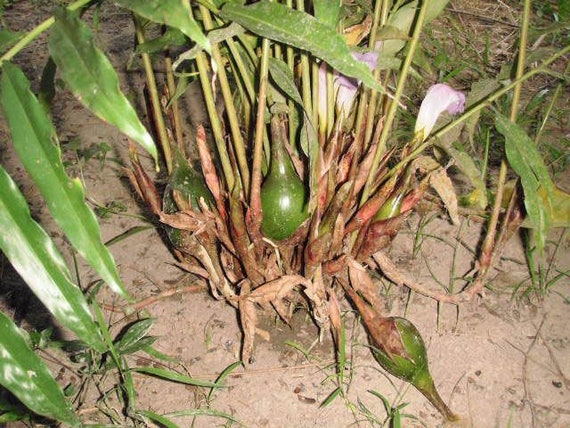 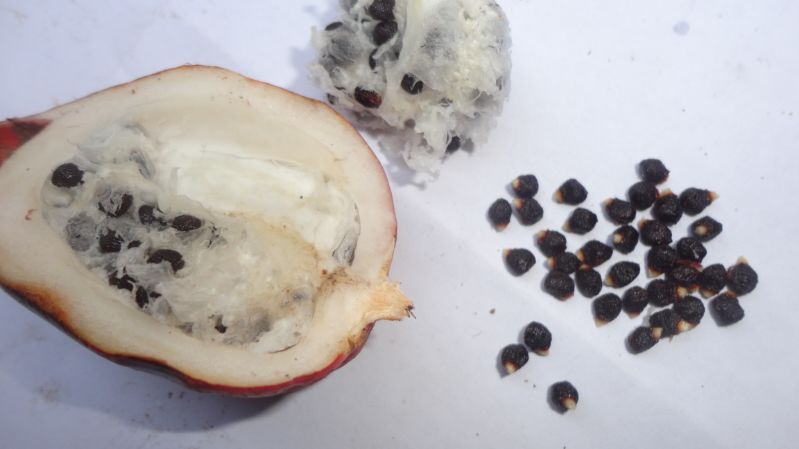 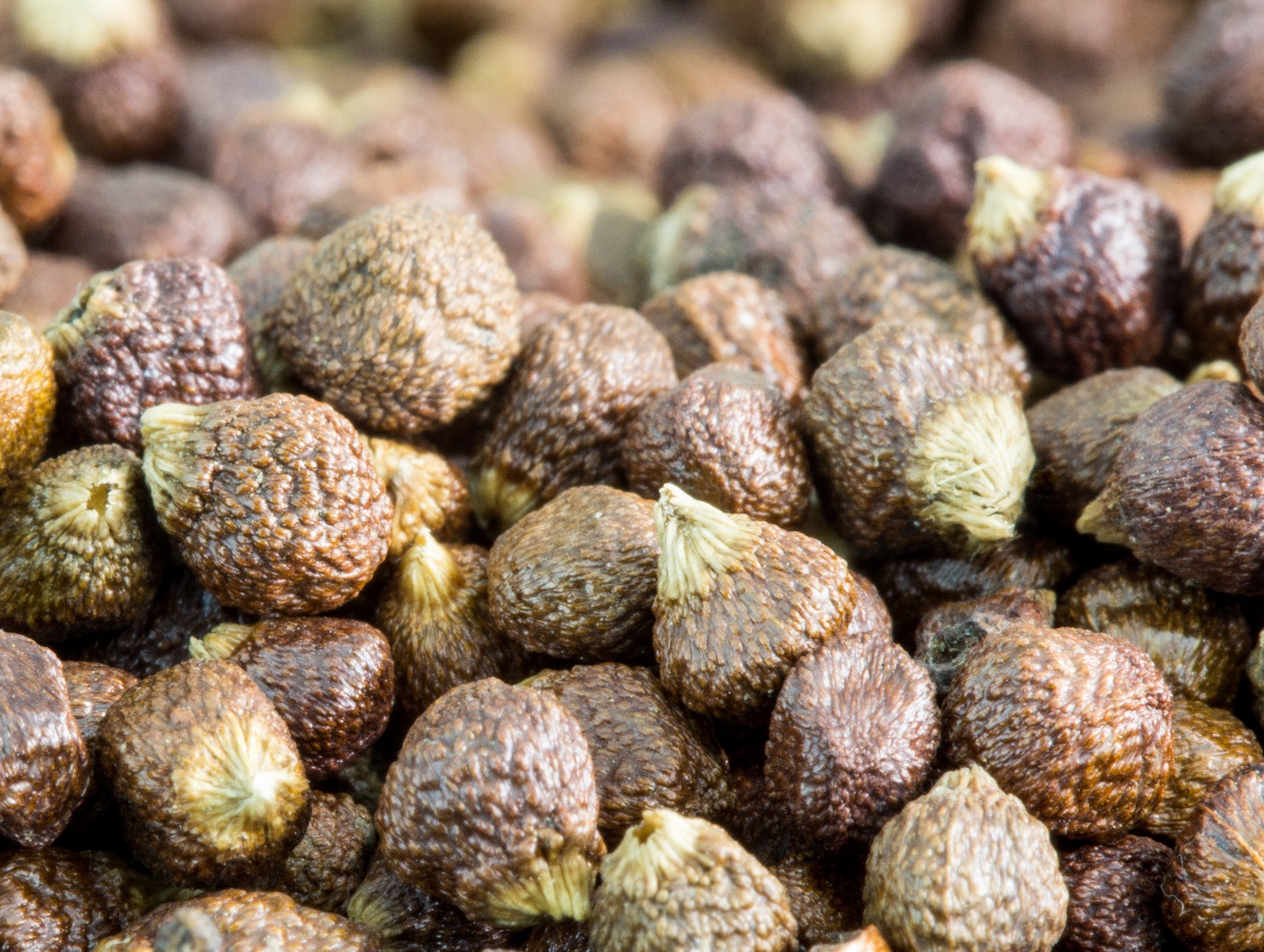 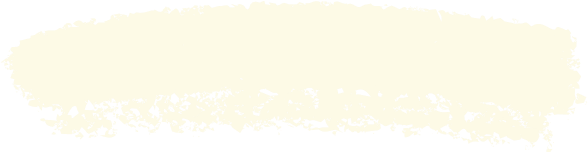 Kardamovník obecný- Elettaria cardamomum
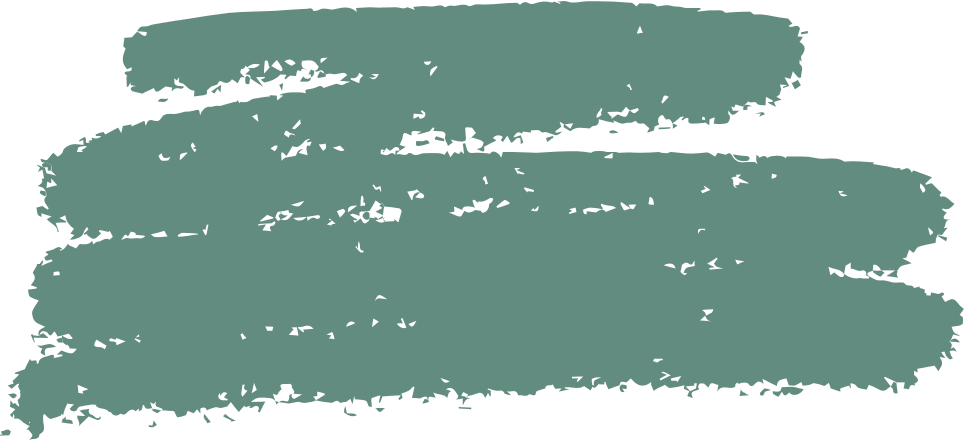 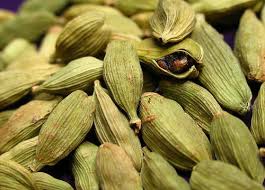 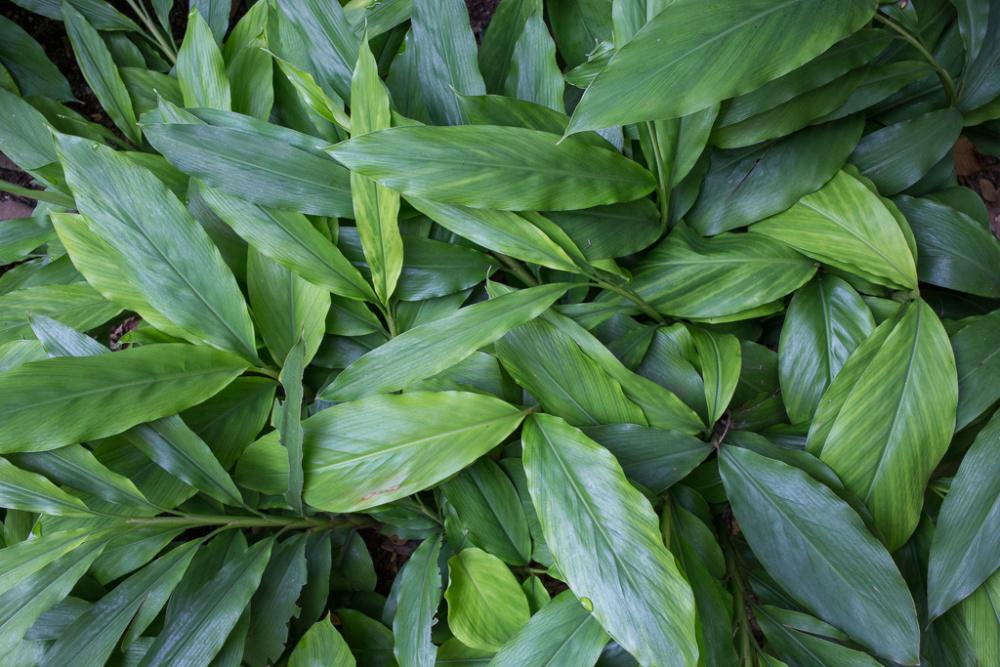 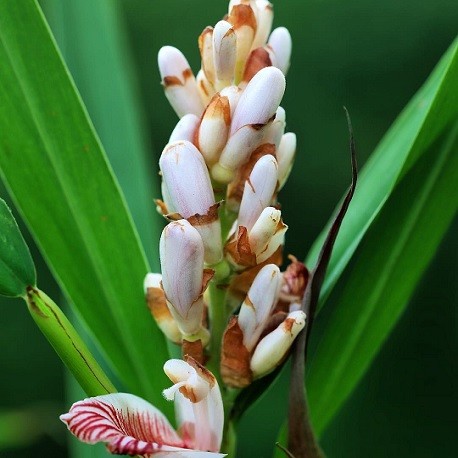 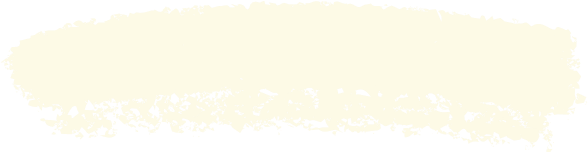 Kardamovník šípový- Amomum subulatum
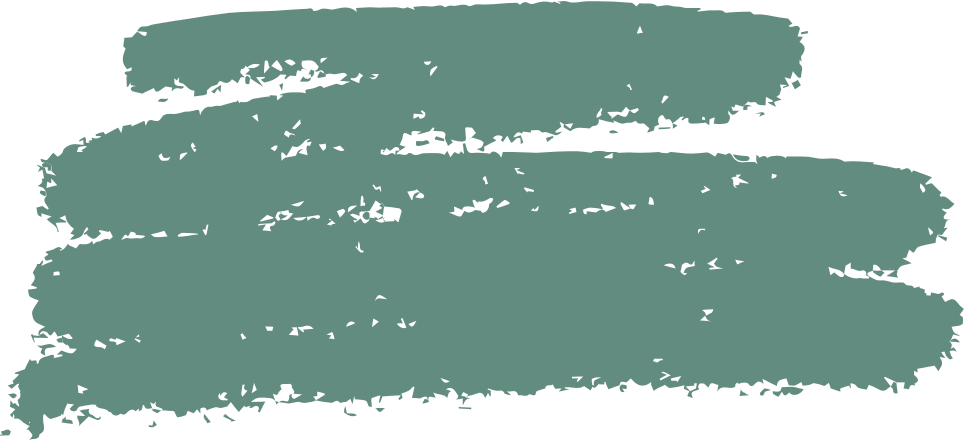 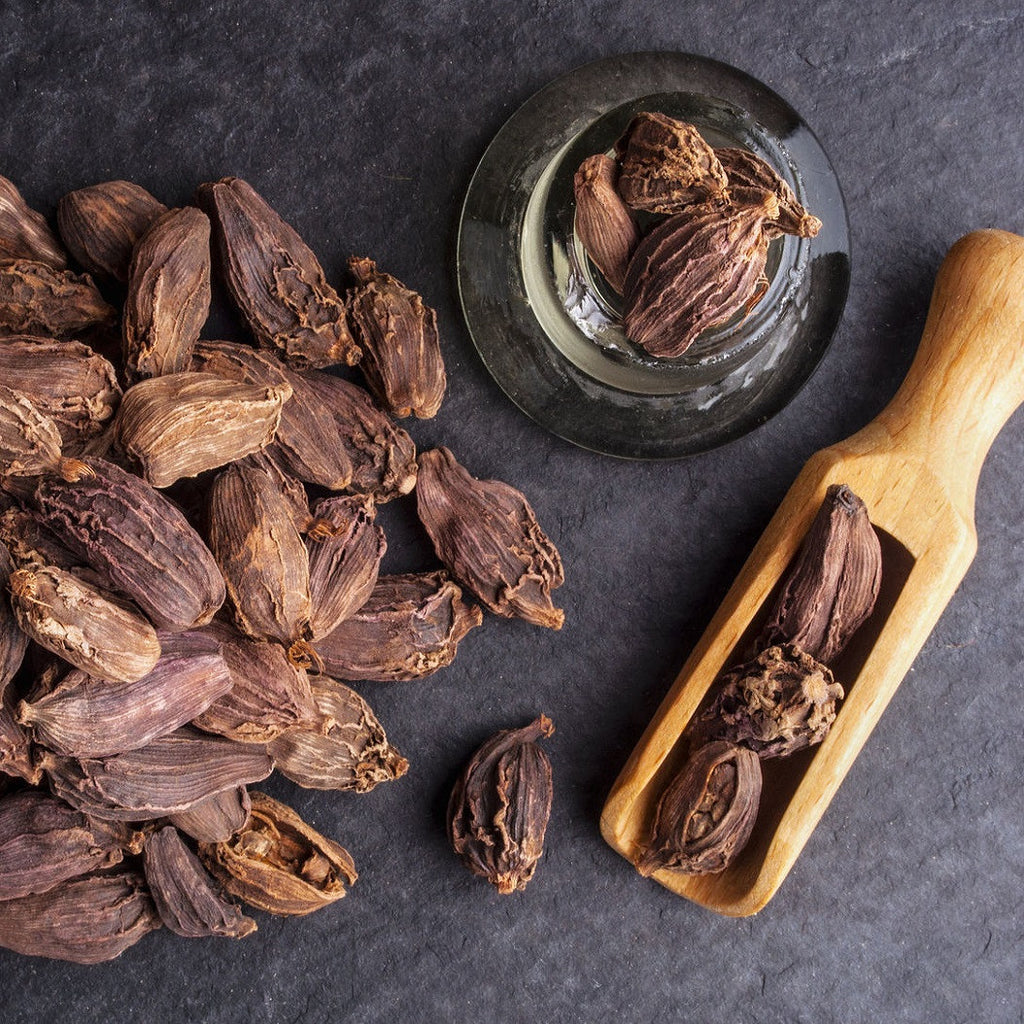 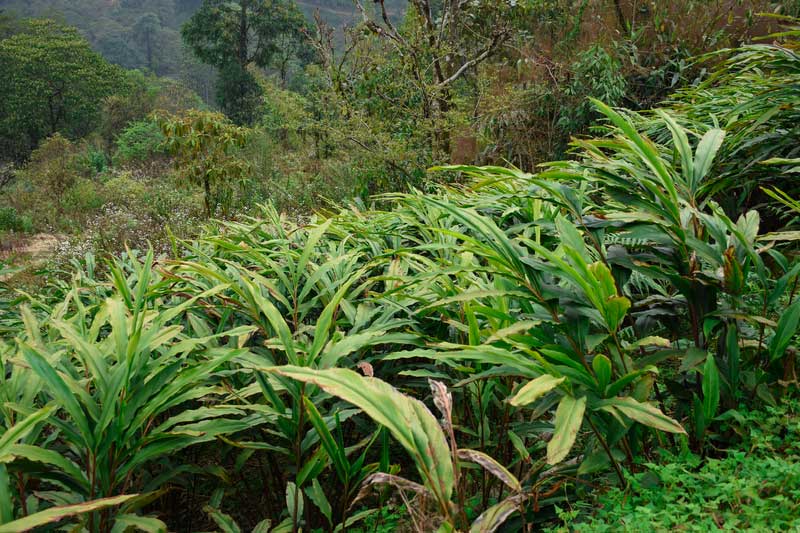 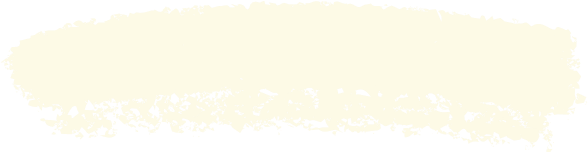 Koriandr setý- Coriandrum sativum
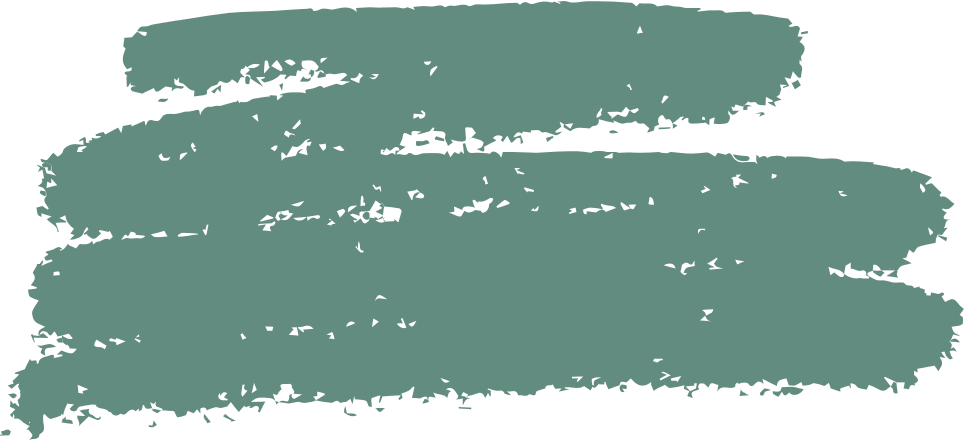 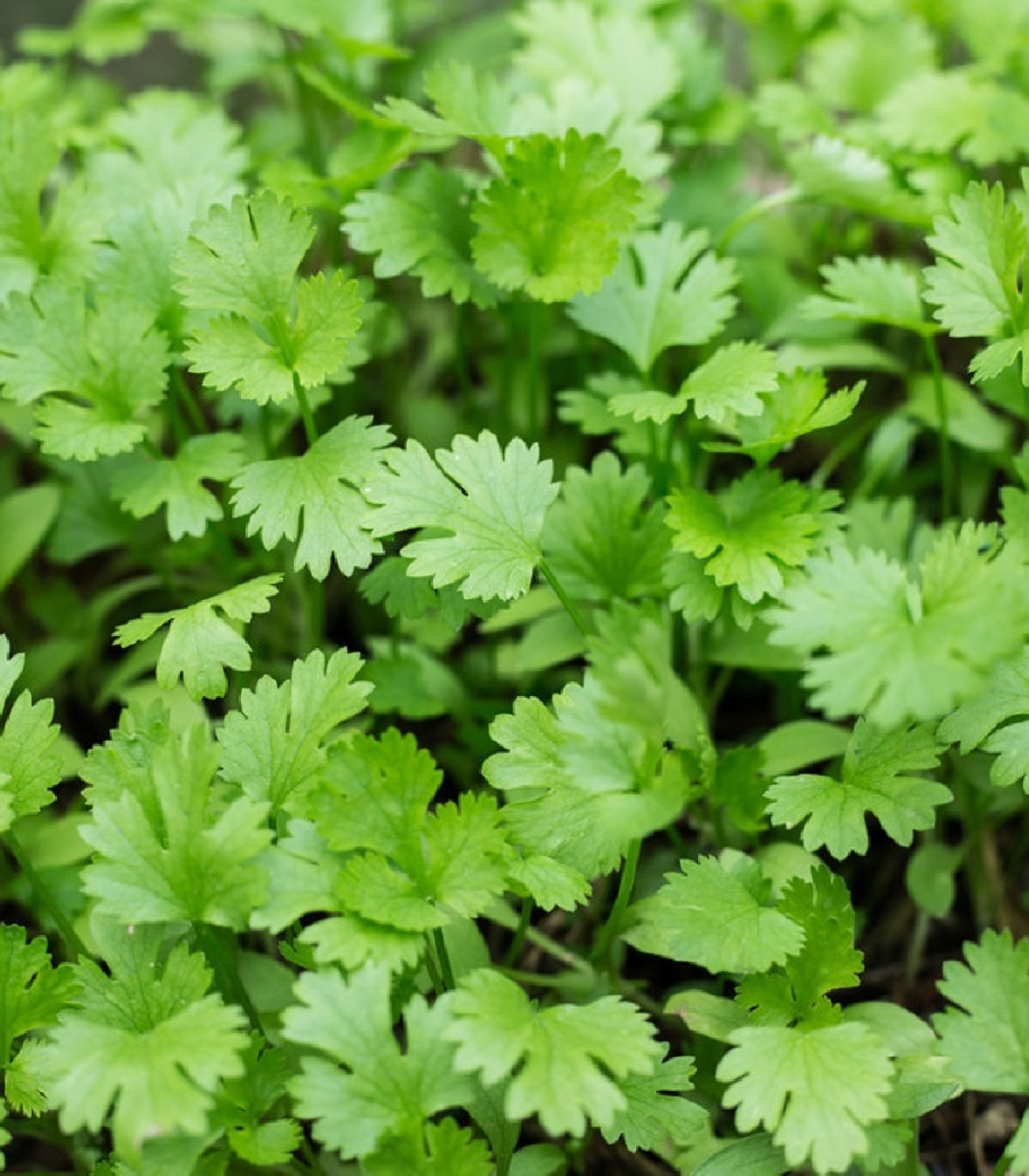 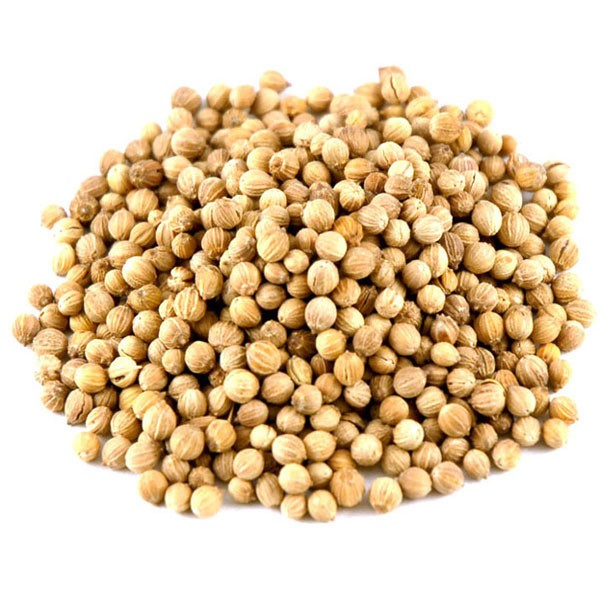 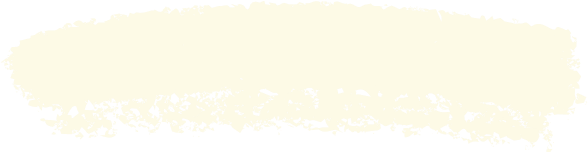 Blahovičník kulatoplodý- Coriandrum sativum
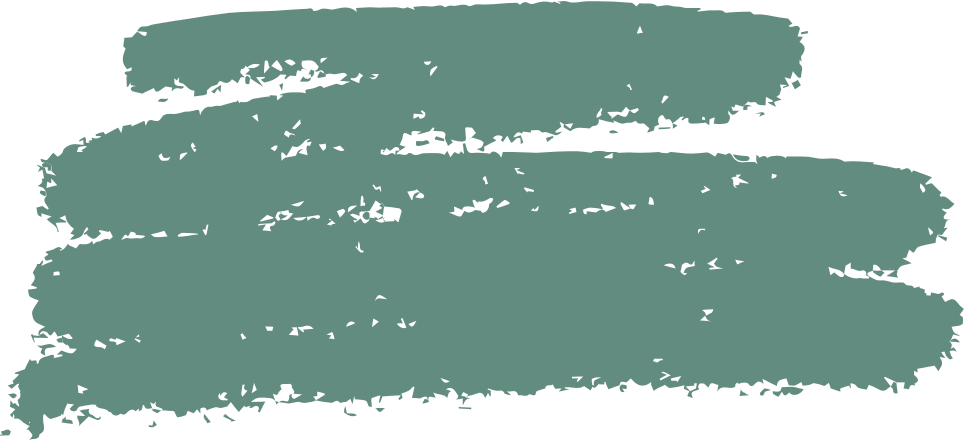 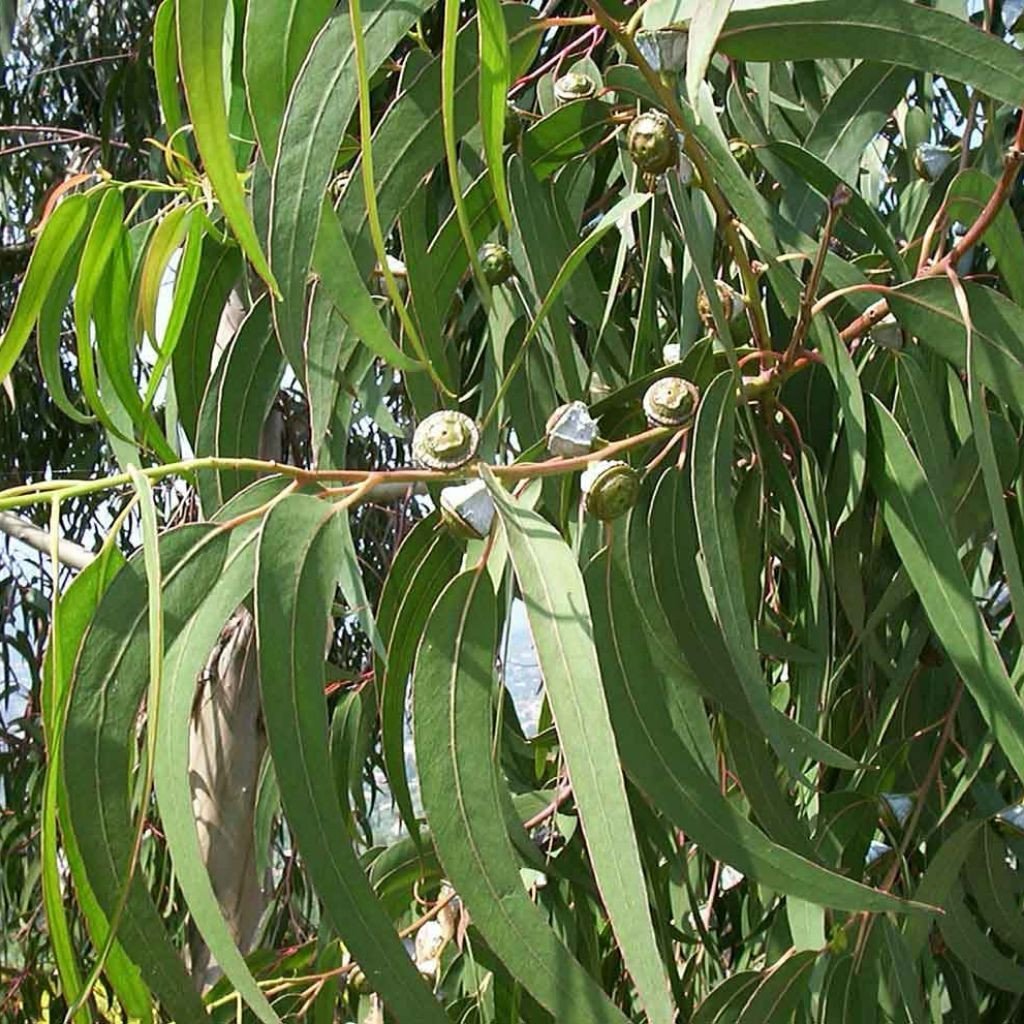 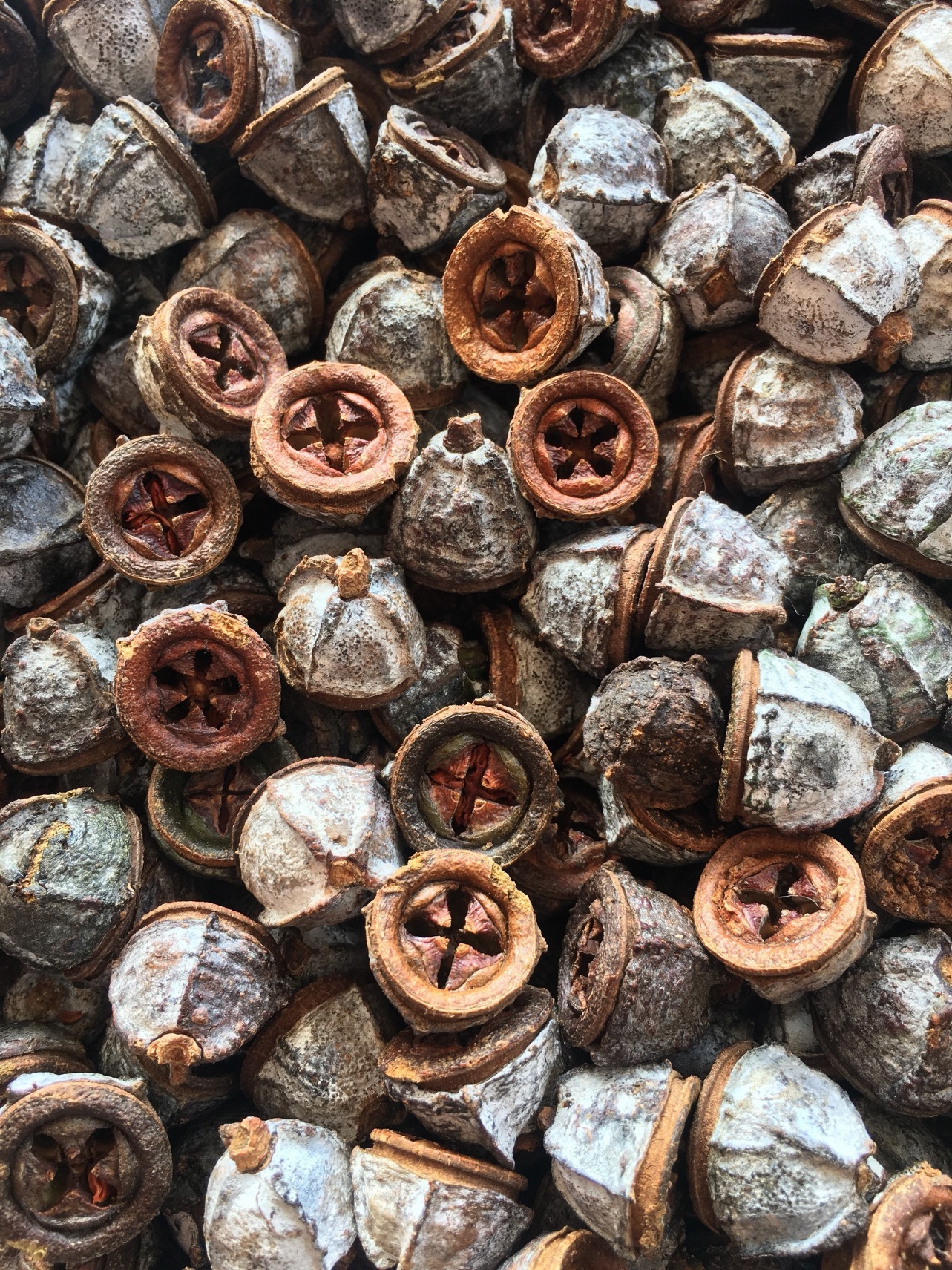 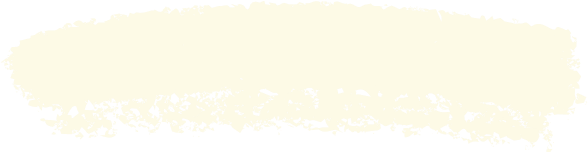 Muškátovník vonný- Myristica fragrans
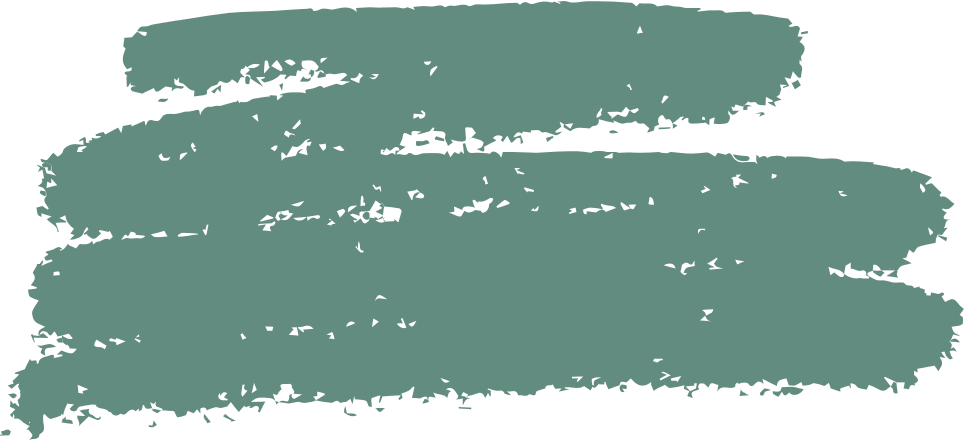 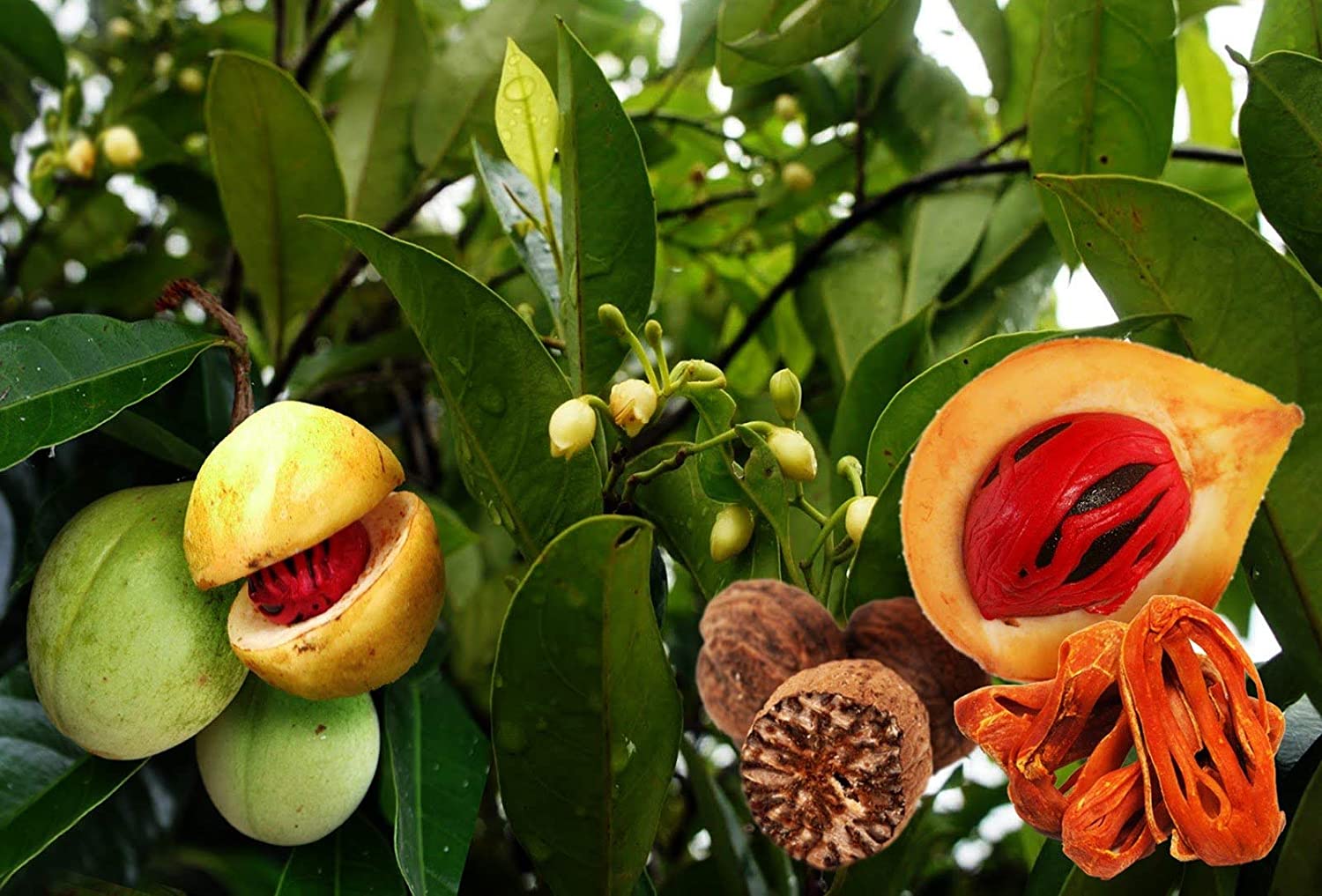 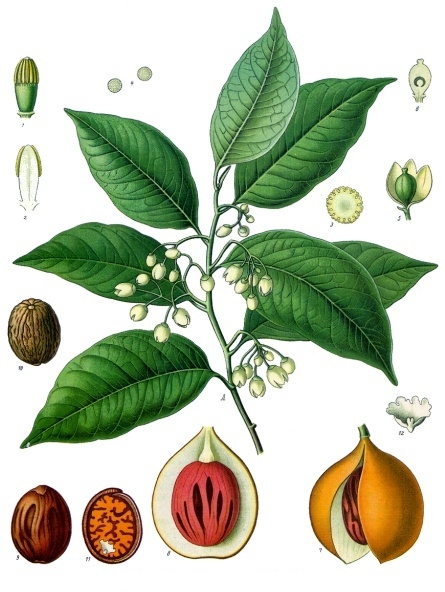 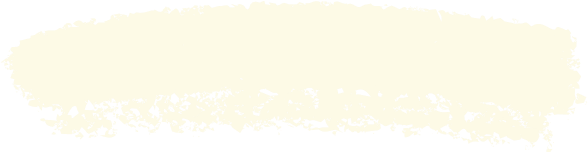 Pískavice řecké seno- Trigonella foenum-graecum
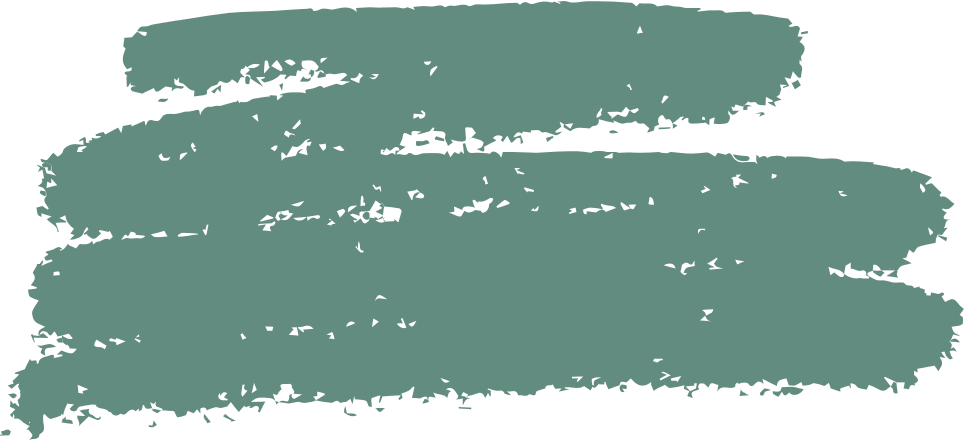 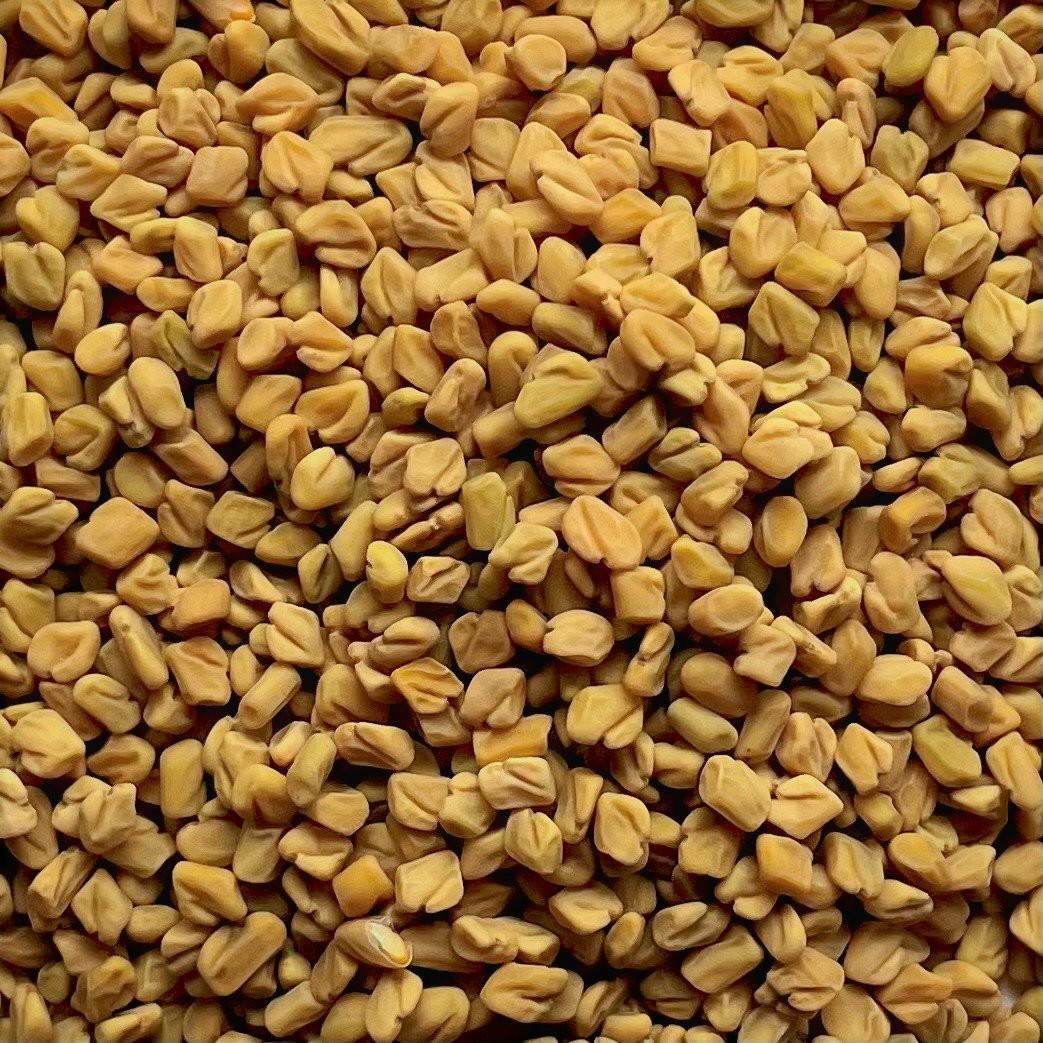 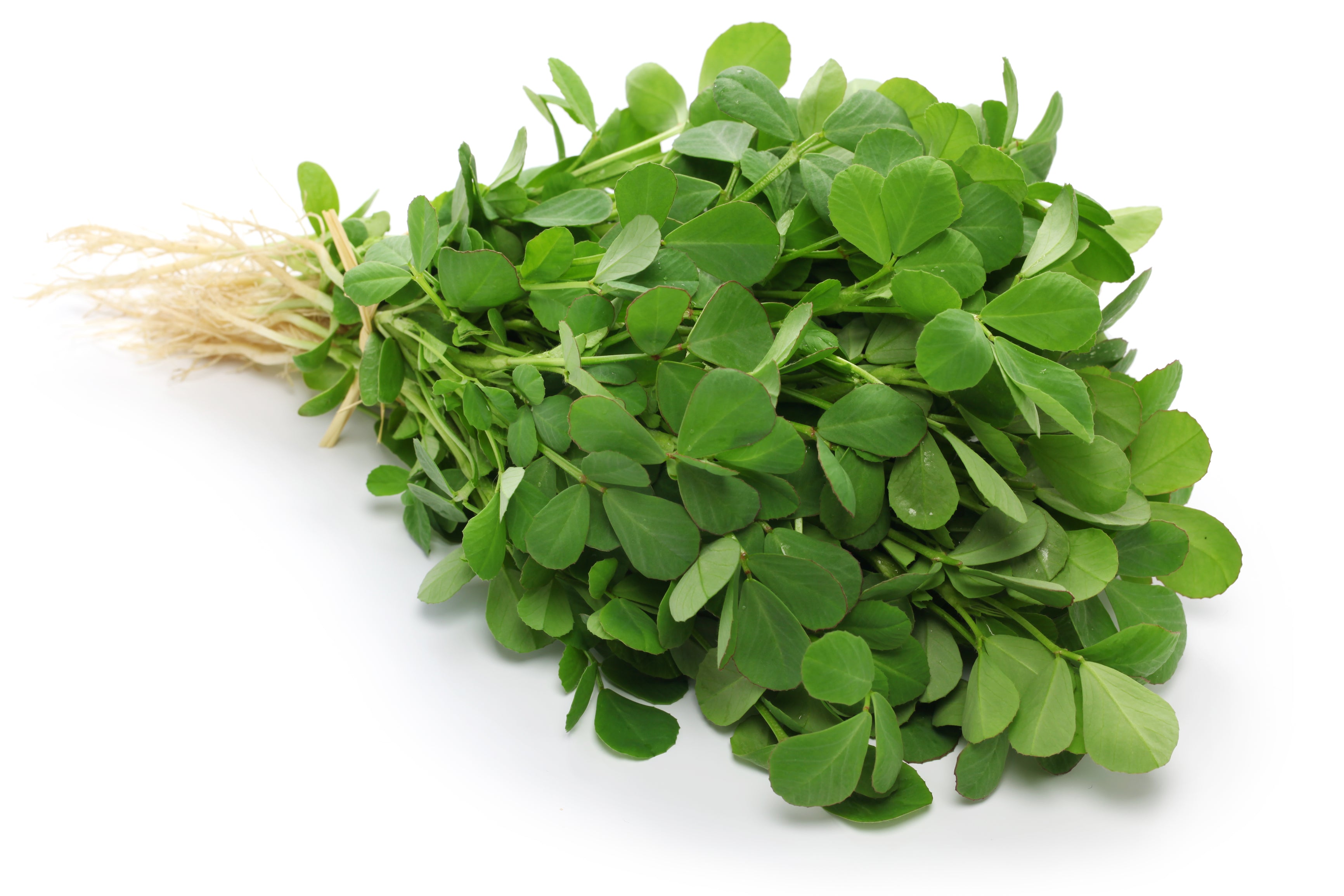 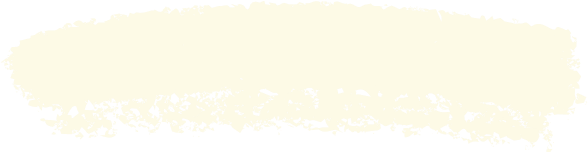 Divoký kmín- Bunium persicum
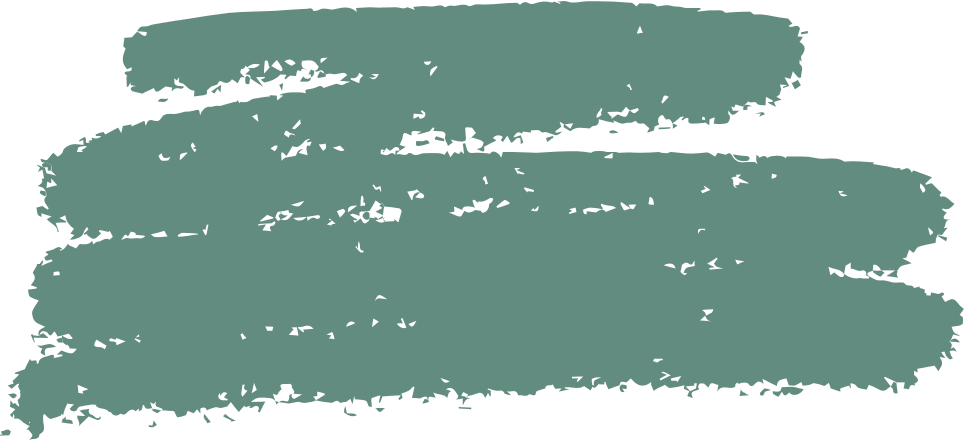 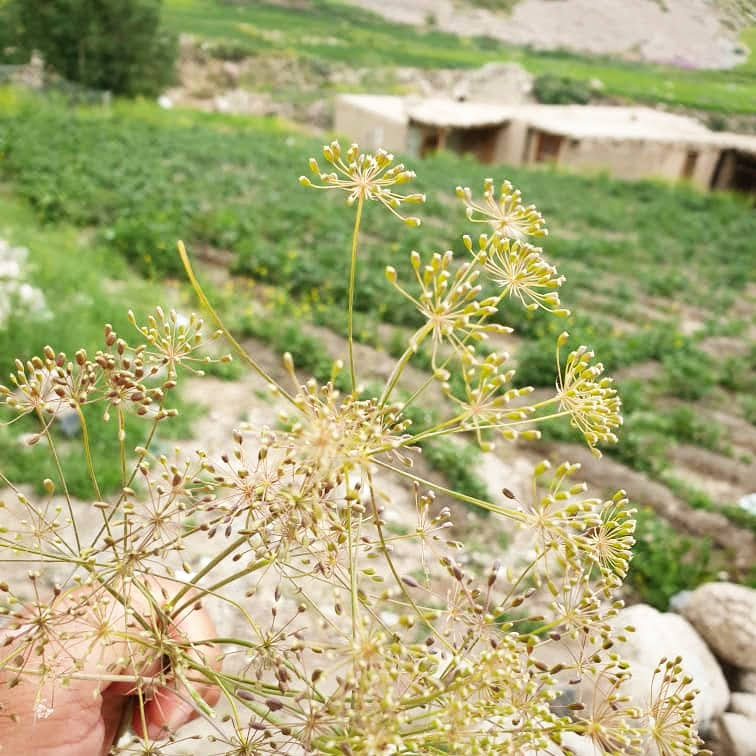 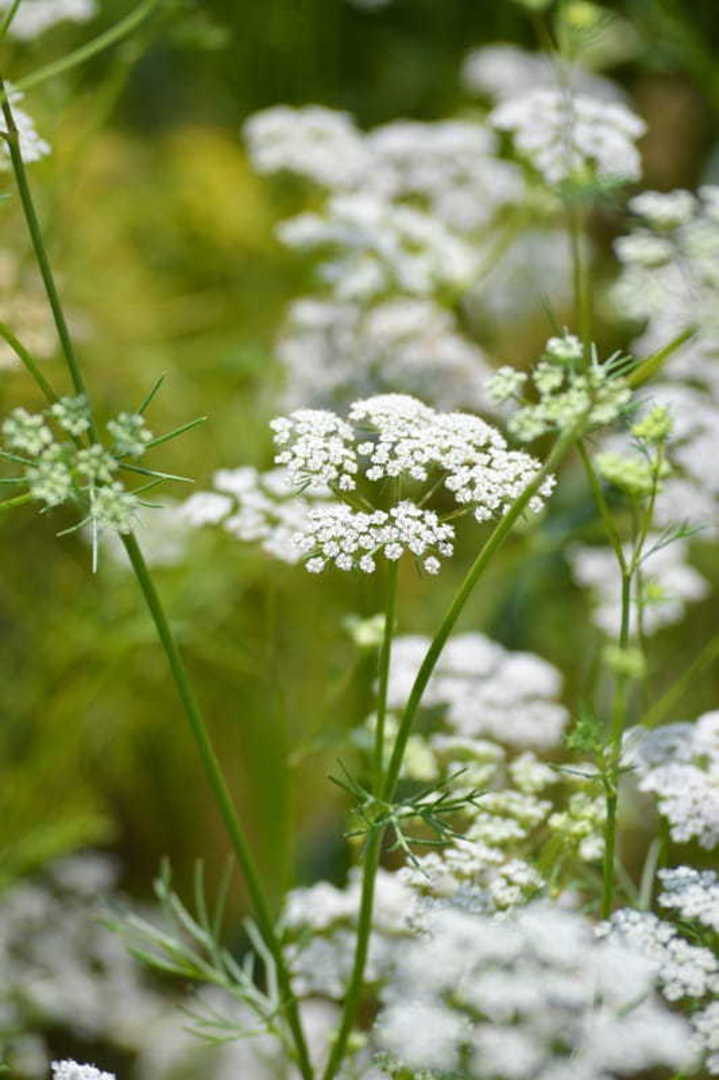 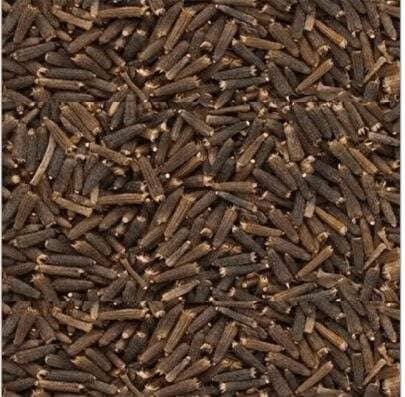 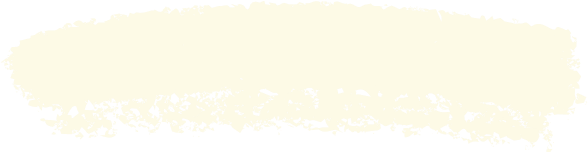 Děkuji za pozornost!
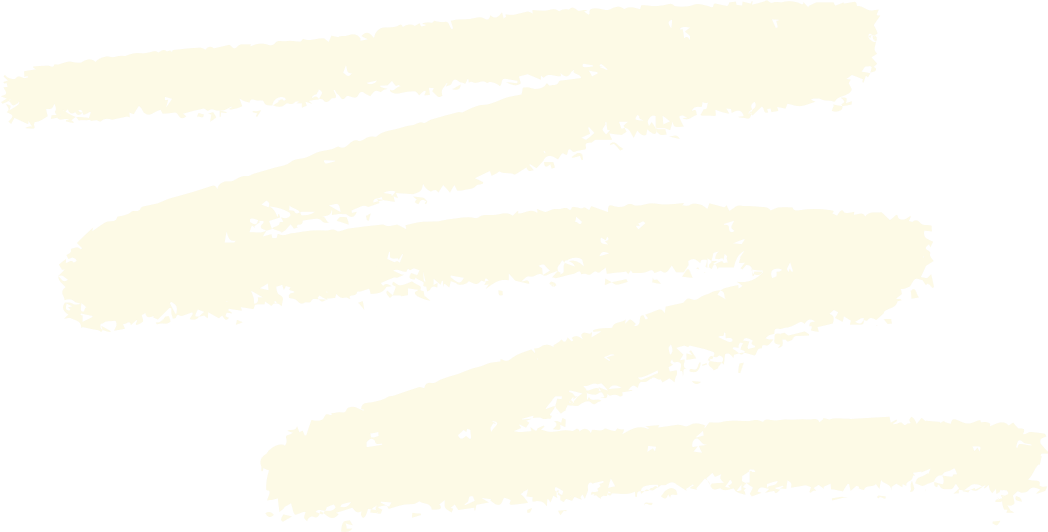 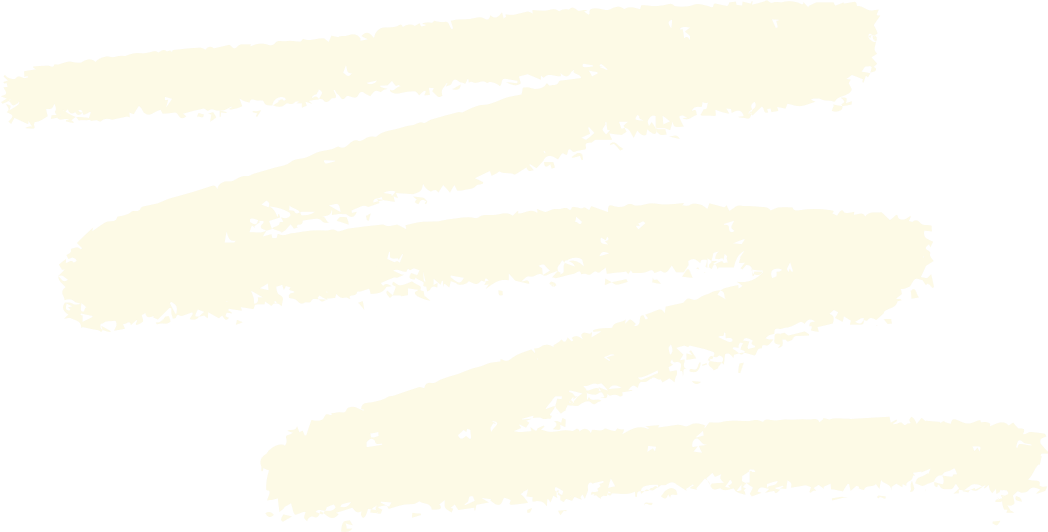 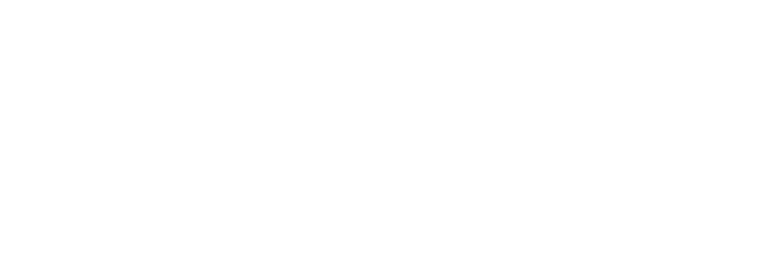